KOMMUNRAPPORT LAXÅ KOMMUN 2019
STRATEGI 2025
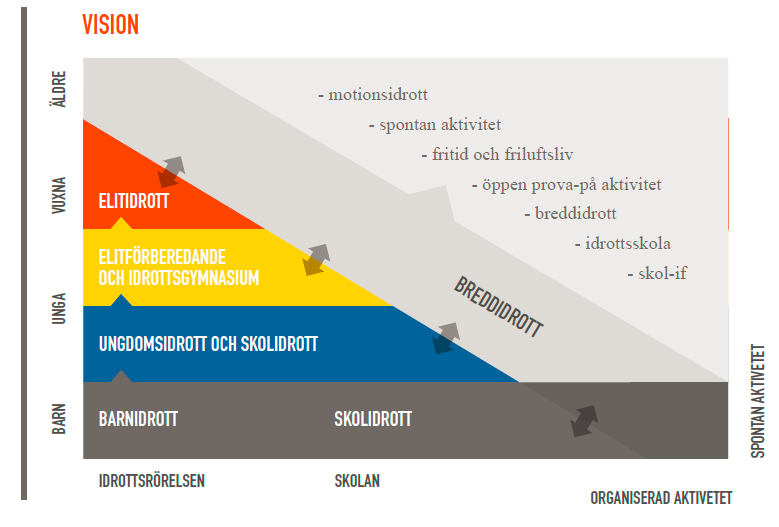 [Speaker Notes: Fredrik lägger in

Bilden beskriver en förflyttning från att traditionellt likna idrottsrörelsen vid en pyramid med en bred bas av barn och ungdomar och en spetsig topp som utgör elitidrottare. Istället vill vi se idrottsrörelsen som en rektangel där alla, oavsett ålder, ska ha möjlighet att idrotta i en förening under hela livet

Idrottsrörelsen förändras. På Riksidrottsmötet i Karlstad 2017 tog svensk idrott beslut om fem prioriterade utvecklingsresor för att nå målsättningarna i vad som benämns ”Strategi 2025”. I dessa beskrivs vad idrotten på olika nivåer ska fokusera på och varje resa är en långsiktig strävan mot målen. 

En ny syn på träning och tävling 
Idrottsrörelsens ska vara en plats där alla ges möjlighet att idrotta utifrån sina egna villkor. Träning och tävling utformas så att utövaren mår bra, har roligt och utvecklas hela livet. Utövaren känner sig kompetent, får tilltro till egen förmåga och möjlighet att utveckla och förbättra sitt kunnande. 

Den moderna föreningen engagerar 
År 2025 har vi en stark och levande idrottsrörelse som tar tillvara människors engagemang och inspirerar till delaktighet. Det är enkelt och välkomnande för alla att engagera sig i idrottsrörelsen. Föreningar bildas och utvecklar sin verksamhet i linje med svensk idrotts mål. 

Inkluderande idrott för alla 
I framtidens idrottsförening känner sig alla välkomna. Föreningens verksamhet ger människor med olika förmågor möjlighet att vara med. Träningen anpassas efter individen vilket skapar möjligheter för alla att träna, tävla och engagera sig i en idrottsförening. 

Jämställdhet för en framgångsrik idrott 
Idrottsrörelsen ser en jämställd verksamhet som en förutsättning för en framgångsrik idrott. Möjligheterna att utöva och leda idrott är lika för alla oavsett kön. Idrotten utformar verksamheten så att den förmedlar en trygg gemenskap. Arbetsformer och fördelning av uppdrag utformas så att män och kvinnor har lika stora möjligheter att påverka och medverka. 

Ett stärkt ledarskap 
År 2025 känner såväl tränare, ledare och förtroendevalda till och leder enligt svensk idrotts värdegrund. Svensk idrott har attraktiva ledarutbildningar med hög kvalitet på alla nivåer. Samtal om utveckling, normer och värderingar är levande i föreningar och förbund. Att ha varit idrottsledare är en stark merit för framtida karriär och svensk idrott är och uppfattas som Sveriges ledande ledarskola.]
OM RAPPORTEN
OM RAPPORTEN
Syftet med rapporten är att samla och presentera statistik över områden som är relevanta för ÖLIF/SISUs arbete. Resultaten ska dels vara ett internt underlag för organisationens prioriteringar, dels vara ett kunskapsunderlag som kan förmedlas till politiker, tjänstepersoner, föreningslivet och andra intresserade.  
Samtliga tabeller och diagram kommenteras och förklaras kortfattat i fritextområdet under bilden (området för talmanus). Förutom kommentarer till resultaten presenteras frågeformuleringen (i de fall det är aktuellt) samt definitionen av de begrepp som används. 
Nuvarande revidering är gjord i februari 2019. Nästkommande uppdatering är inplanerad januari 2020.
SAMMANFATTNING AV 2019-ÅRS KOMMUNRAPPORT
SAMMANFATTNINGHÄLSA OCH LEVNADSVANOR
I Laxå kommun uppnår endast 25 procent av flickorna i årskurs 9 rekommendationen om 60 minuters fysisk aktivitet per dag. 
I de korskörningar som ÖLIF/SISU tagit fram på länsnivå då medlem i idrottsförening samt andel som uppnår rekommendation om 60 minuters fysisk aktivitet per dag exempelvis korskörs med frågor om psykisk hälsa visas att de barn och unga som är medlemmar i idrottsföreningar samt når upp till rekommendationen om 60 minuters fysisk aktivitet per dag har en bättre psykisk hälsa än de barn och ungdomar som inte är med i idrottsföreningar respektive inte når upp i rekommendationen om 60 minuters fysisk aktivitet per dag. 
Andelen som når rekommendationen kring fysisk aktivitet i åldern 70 år och äldre är lägre än i länet totalt, både gällande män och kvinnor.
SAMMANFATTNINGFÖRENINGSLIV
2017 rapporterade totalt fem idrottsföreningar i Laxå kommun verksamhet för barn och unga (7-25 år). 
I Laxå kommun är det sex föreningar som under 2018 rapporterat studietimmar till SISU. Av dessa står Laxå IF för ca 72% av de totala antalet inrapporterade timmar.
Antalet deltagartillfällen för barn och unga har minskat med cirka 1500 deltagartillfällen mellan 2016-2017, tappet har främst skett gällande pojkar.
Gällande fördelningen av deltagartillfällen mellan flickor och pojkar visas att 72 procent av deltagartillfällena i Laxå kommun under 2017 var med pojkar. 
Laxå OK mottag 400 000kr i anläggningsstöd under 2018.
BEFOLKNING OCH LIVSVILLKOR
RÄDDA BARNENBARNFATTIGDOM
(Rädda barnen, 2018)
[Speaker Notes: Definition:  Rädda Barnens definition av barnfattigdom har utarbetats tillsammans med Tapio Salonen (professor i socialt arbete på Malmö universitet). Det är ett sammansatt delmått, dels barn i familjer med låg inkomststandard och dels barn i familjer som beviljats försörjningsstöd. Definitionen kan klassificeras som ett så kallat absolut fattigdomsmått, vilket innebär att inkomster under en viss miniminivå räknas som fattigdom. Barnfattigdom i Sverige, Rädda Barnen ,rapport 2018. https://resourcecentre.savethechildren.net/node/14233/pdf/rb_rapport_2018_final.pdf

Kommentar: Laxå sticker inte på något sätt ut i länet gällande andel barn i ekonomiskt utsatta hushåll men sett ur ett länsdelsperspektiv så ser vi att Laxå har högst siffror 2016. En relativt stor ökning kan ses mellan mät-åren 2011 och 2016. Barn som lever i ett ekonomiskt utsatt hushåll är i många aspekter en utsatt målgrupp och gruppen bör tas hänsyn till i arbetet med idrottsföreningar för att skapa möjlighet för alla att delta.]
HÄLSA OCH LEVNADSVANOR
BARN OCH UNGA
(Region Örebro län, 2017)
Fysisk aktivitet
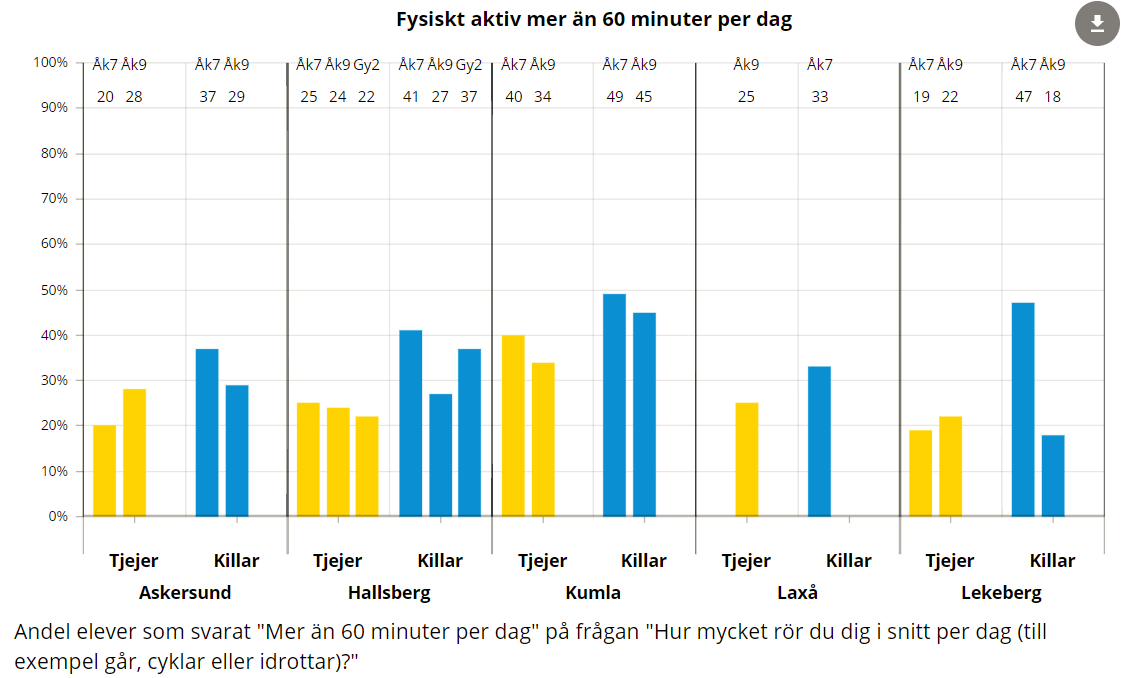 Askersund: Gy 2 boendeort tjejer: 24 % och killar: 32 %
Hallsberg: Gy boendeort tjejer: 24 % och killar: 36 %
Kumla: Gy 2 boendeort tjejer: 22 % och killar: 39
Laxå: Åk 7 totalt: 28 % Åk 9 totalt: 34 % Gy 2 boendeort totalt: 25 %
Lekeberg: Gy boendeort totalt: 20 %
[Speaker Notes: Kommentar: Eftersom det i Laxå kommun är få elever som besvarat undersökningen som statistiken baseras på kan inget resultat visas för flickorna i skolår 7, pojkarna i skolår 9 samt för både flickor och pojkar som går gymnasiets andra år.]
(Region Örebro län, 2017)
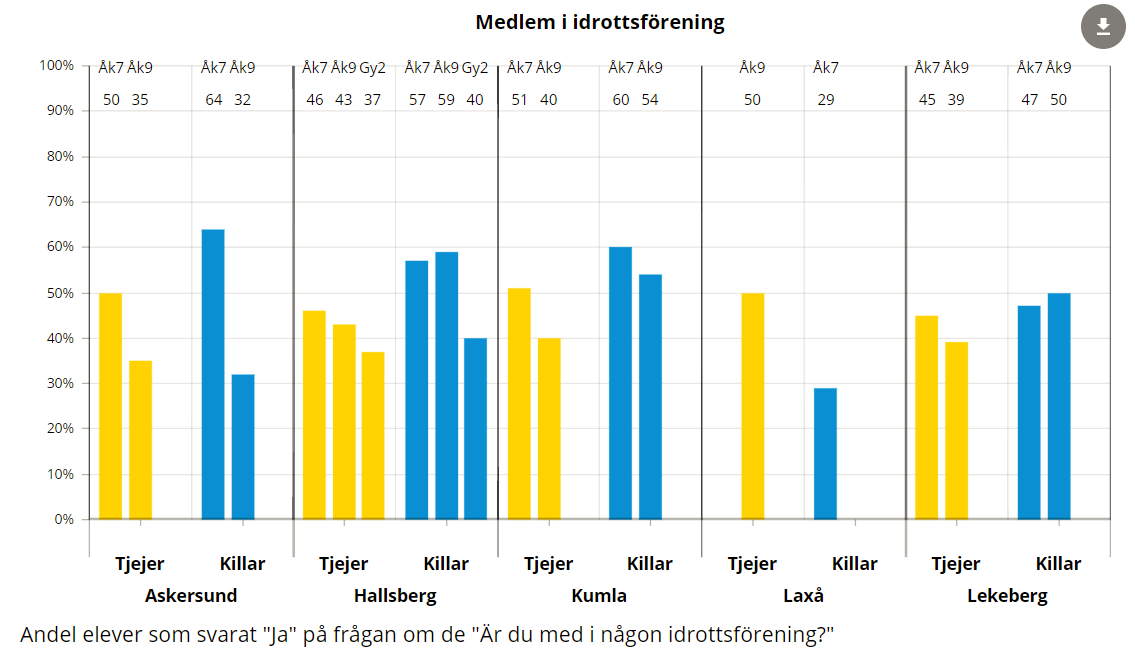 Askersund: Gy 2 boendeort tjejer: 26 % och killar: 27 %
Hallsberg: Gy boendeort tjejer: 43 % och killar: 36 %
Kumla: Gy 2 boendeort tjejer: 35 % och killar: 40 %
Laxå: Åk 7 totalt: 37 % Åk 9 totalt: 56 % Gy 2 boendeort totalt: 34 %
Lekeberg: Gy boendeort totalt: 37 %
[Speaker Notes: Kommentar: Inget resultat visas för flickorna i skolår 7, pojkarna i skolår 9 samt för både flickor och pojkar som går gymnasiets andra år. Hälften av flickorna i skolår 9 är med i en idrottsförening.]
(Region Örebro län, 2017 – Egen bearbetning)
[Speaker Notes: Definition: Det som redovisas är andelen som svarat att de mår bra eller mycket bra på frågan ”Hur mår du rent allmänt?” och är uppdelat mellan de elever som svarat att de är medlemmar i en idrottsförening och de som svarat att de inte är det. Dessa resultat presenteras endast på länsnivå.  

Kommentar: Det kan noteras att den självskattade hälsan är högre hos de ungdomar som är med i idrottsföreningar i jämförelse med de ungdomar som inte är det. Denna skillnad gäller för samtliga tre åldersgrupper och för både tjejer och killar inom de olika åldersgrupperna. Den största skillnaden visas för gymnasieeleverna där den självskattade hälsan för tjejer som är med i idrottsföreningar är elva procentenheter högre än för de tjejer som inte är medlemmar och motsvarande skillnad för killarna är tolv procentenheter till fördel för de killar som är med i idrottsföreningar.]
(Region Örebro län, 2017 – Egen bearbetning)
[Speaker Notes: Definition: Andel elever enligt WHO5-index (0-100) som har gott psykiskt välbefinnande (>50). Resultaten är uppdelat mellan de elever som svarat att de är medlemmar i en idrottsförening och de som svarat att de inte är det. Dessa resultat presenteras endast på länsnivå. WHO-5 är ett index av frågor som handlar om psykiskt välbefinnande och de exakta frågeställningarna kan läsas på följande länk: https://www.psykiatri-regionh.dk/who-5/Documents/WHO5_Swedish.pdf. Dessa resultat presenteras endast på länsnivå.   

Kommentar: Det kan noteras att den psykiska hälsan är bättre hos de ungdomar som är med i idrottsföreningar i jämförelse med de ungdomar som inte är det. Denna skillnad gäller för de båda åldersgrupperna (frågorna som utgör WHO5-index ställdes inte till skolår 7) och för både tjejer och killar inom de olika åldersgrupperna. Den största skillnaden visas för flickorna i skolor nio där andelen med god psykisk hälsa är 20 procentenheter högre för de flickor som är med i idrottsföreningar jämfört med de flickor som inte är det.]
(Region Örebro län, 2017 – Egen bearbetning)
[Speaker Notes: Definition: Andel elever som svarat att de "Röker dagligen/ Någon gång ibland" på frågan "Röker du?". Resultaten är uppdelade mellan de elever som svarat att de är medlemmar i en idrottsförening och de som svarat att de inte är det. Dessa resultat presenteras endast på länsnivå.  

Kommentar: Andelen elever som röker dagligen eller någon gång ibland är lägre bland de ungdomar som är med i idrottsföreningar jämfört med de ungdomar som inte är det. Detta gäller både tjejer och killar och för samtliga tre åldersgrupper i undersökningen. Den största skillnaden visas för killar i år två på gymnasiet där andelen som röker dagligen eller någon gång ibland är 13 procentenheter lägre bland killar som är medlemmar i idrottsföreningar jämfört med killar som inte är det.]
(Region Örebro län, 2017 – Egen bearbetning)
[Speaker Notes: Definition: Andel elever som svarat att de ”Snusar dagligen/ Någon gång ibland" på frågan ”Snusar du?". Resultaten är uppdelade mellan de elever som svarat att de är medlemmar i en idrottsförening och de som svarat att de inte är det. Dessa resultat presenteras endast på länsnivå.  

Kommentar: Andelen elever som snusar dagligen eller någon gång ibland är lägre bland ungdomar som är med i idrottsföreningar jämfört med de ungdomar som inte är det. Detta gäller både tjejer och killar och för båda åldersgrupperna som redovisas.]
(Region Örebro län, 2017 – Egen bearbetning)
[Speaker Notes: Definition: Andel elever som har en riskkonsumtion av alkohol enligt AUDIT-C. Mer information om AUDIT-C kan läsas på följande länk: http://www.socialstyrelsen.se/SiteCollectionDocuments/Screeningkapacitet-hos-fragor-om-riskbruk-av-alkohol.pdf. Resultaten är uppdelade mellan de elever som svarat att de är medlemmar i en idrottsförening och de som svarat att de inte är det. Dessa resultat presenteras endast på länsnivå.   

Kommentar: Andelen elever med riskbruk av alkohol är lägre bland ungdomar som är med i idrottsföreningar jämfört med de ungdomar som inte är det. Detta gäller både tjejer och killar och för båda åldersgrupperna som redovisas.]
(Region Örebro län, 2017 – Egen bearbetning)
[Speaker Notes: Definition: Det som redovisas är andelen som svarat att de mår bra eller mycket bra på frågan ”Hur mår du rent allmänt?” och är uppdelat utifrån hur fysiskt aktiva eleverna är. Uppdelningen är gjord i tre grupper där en grupp når upp till rekommendationen om 60 minuter fysisk aktivitet per dag, en grupp är fysiskt aktiv 30-60 minuter per dag och en grupp är fysiskt aktiv mindre än 30 minuter per dag. Dessa resultat presenteras endast på länsnivå.  

Kommentar: Tendensen som visas i resultaten är att ju mer aktiva ungdomarna är desto högre självskattad hälsa har de. Denna tendens visas dock inte för samtliga grupper då de elever i skolår 7 som har högst självskattad hälsa är de som är aktiva 30-60 minuter per dag. Skillnaderna mellan grupperna i skolår 7 är dock relativt små. För skolår 9 och år 2 på gymnasiet visas, för både tjejer och killar, den högsta självskattade hälsan för gruppen som når upp till rekommendationen.]
(Region Örebro län, 2017 – Egen bearbetning)
[Speaker Notes: Definition: Andel elever enligt WHO5-index (0-100) som har gott psykiskt välbefinnande (>50). Resultaten är uppdelade utifrån hur fysiskt aktiva eleverna är. Uppdelningen är gjord i tre grupper där en grupp når upp till rekommendationen om 60 minuter fysisk aktivitet per dag, en grupp är fysiskt aktiv 30-60 minuter per dag och en grupp är fysiskt aktiv mindre än 30 minuter per dag. WHO-5 är ett index av frågor som handlar om psykiskt välbefinnande och de exakta frågeställningarna kan du läsa på följande länk: https://www.psykiatri-regionh.dk/who-5/Documents/WHO5_Swedish.pdf. Dessa resultat presenteras endast på länsnivå.  

Kommentar: Gällande den psykiska hälsan kan det noteras att ju mer fysiskt aktiv eleven är desto bättre är den psykiska hälsan. Detta gäller för både tjejer och killar och för de två skolår som WHO-5 index redovisas för.]
ÖVERVIKT/FETMA
ELSA, 2017-2018
[Speaker Notes: Datainsamlingsmetod: Skolsköterska har vägt och mätt eleverna i samband med elevhälsosamtal. Resultaten är således ingen uppskattning utan det faktiska utfallet. 

Definition: Kategorisering av övervikt och fetma är beräknat på förhållandet mellan längd och vikt enligt Body Mass Index (isoBMI) för respektive åldersklass. 

Kommentar: Andelen överviktiga i årskurs 4 och år 1 på gymnasiet är högre än för länet totalt, så även andelen med fetma i förskoleklass och årskurs 7. Högst andelen barn med övervikt eller fetma återfinns i årskurs 4 med 38% tätt följt av årskurs 7 med 36%.]
HÄLSA OCH LEVNADSVANOR30-69 ÅR
ALLMÄN HÄLSA
(Region Örebro län, 2018)
[Speaker Notes: Definition: Det som redovisas är andelen personer i åldrarna 30-69 år som svarat ”bra” eller ”mycket bra” på frågan ”Hur bedömer du ditt allmänna hälsotillstånd?” vid de fyra senaste mättillfällena som undersökningen Liv och hälsa har genomförts. Redovisningen i diagrammet är på totalnivå och samtliga kommuner i Södra Örebro län är inkluderade. I tabellen visas motsvarande resultat för Laxå kommun uppdelat mellan kvinnor och män för respektive mättillfälle. 

Kommentar: Laxås siffror skiljer sig inte i någon större utsträckning jämfört med övriga sydnärke kommuner mätningen 2017. Det finns ingen större skillnad mellan män och kvinnor. Cirka 7/10 uppger att deras allmänna hälsotillstånd är bra eller mycket bra.]
ÖVERVIKT/FETMA
(Region Örebro län, 2018)
[Speaker Notes: Definition: Det som redovisas är andelen personer i åldrarna 30-69 år som har ett BMI som klassificerats som övervikt eller fetma vid de fyra senaste mättillfällena som undersökningen Liv och hälsa har genomförts. De svarande har uppgivit längd och vikt och deras BMI har, utifrån dessa uppgifter, beräknats enligt formeln vikt/längd². Klassificeringen är enligt följande: övervikt = BMI 25-29 och fetma = BMI ≥ 30. Redovisningen i diagrammet är på totalnivå och samtliga kommuner i södra Örebro län är inkluderade. I tabellen visas motsvarande resultat för Laxå kommun uppdelat mellan kvinnor och män för respektive mättillfälle. 

Kommentar: Andelen kvinnor som har en övervikt eller fetma är lägre än andelen män. Laxå skiljer sig inte nämnvärt i förhållande till övriga kommuner i länsdelen. Cirka 7/10 uppger att de har en övervikt eller fetma.]
FYSISK AKTIVITET
(Region Örebro län, 2018)
[Speaker Notes: Definition: Det som redovisas är andelen personer i åldrarna 30-69 år som uppnår rekommendationen om 150 minuters fysisk aktivitet per vecka. Andelen är framräknad genom en summering av två självskattade frågor gällande den tid per vecka personen lägger på vardagsaktiviteter som innebär fysisk aktivitet och den tid per vecka de lägger på mer ansträngande fysiska aktiviteter. Redovisningen i diagrammet är uppdelad mellan kvinnor och män samt mellan åldersgrupperna 30-49 år samt 50-69 år. I tabellen visas motsvarande resultat för Örebro län. 

Kommentar: Andelen som når upp till rekommendationen skiljer sig inte nämnvärt mellan könen. Det som kan noteras är att det är färre som når upp till rekommendationen i Laxå än om man ser till länet totalt, detta gäller för både män och kvinnor.]
STILLASITTANDE FRITID
(Region Örebro län, 2018)
[Speaker Notes: Definition: Det som redovisas är andelen personer i åldrarna 30-69 år och som, på frågan ”Hur mycket sitter du under ett normalt dygn”, svarat 10-12 timmar eller mer än 12 timmar. Redovisningen i diagrammet är uppdelad mellan kvinnor och män samt mellan åldersgrupperna 30-49 år samt 50-69 år. I tabellen visas motsvarande resultat för Örebro län. 

Kommentar: Det är fler kvinnor som uppger sig ha en stillasittande fritid i åldersgruppen 30-49år än för männen i samma åldersgrupp, det är även fler kvinnor i Laxå än jämfört med länets total. För män i samma åldersgrupp är siffrorna lägre än för länets total. En skillnad för män i åldersgruppen 50-69 år i Laxå kan även noteras jämfört med länets total.]
HÄLSA OCH LEVNADSVANOR70 ÅR OCH ÄLDRE
ALLMÄN HÄLSA
(Region Örebro län, 2018)
[Speaker Notes: Definition: Det som redovisas är andelen personer i åldrarna 70-84 år som svarat ”bra” eller ”mycket bra” på frågan ”Hur bedömer du ditt allmänna hälsotillstånd?” vid de fyra senaste mättillfällena som undersökningen Liv och hälsa har genomförts. Redovisningen i diagrammet är på totalnivå och samtliga kommuner i södra Örebro län är inkluderade. I tabellen visas motsvarande resultat för Askersund kommun uppdelat mellan kvinnor och män för respektive mättillfälle. 

Kommentar: Det är ungefär lika många män som kvinnor som uppger att deras allmänna hälsotillstånd är bra eller mycket bra. Cirka 1/2 bedömer sitt hälsotillstånd som bra eller mycket bra vilket är lägst andel sett till länsdelen.]
FYSISK AKTIVITET
(Region Örebro län, 2018)
[Speaker Notes: Definition: Det som redovisas är andelen personer som är 70 år eller äldre som uppnår rekommendationen om 150 minuters fysisk aktivitet per vecka. Andelen är framräknad genom en summering av två självskattade frågor gällande den tid per vecka personen lägger på vardagsaktiviteter som innebär fysisk aktivitet och den tid per vecka de lägger på mer ansträngande fysiska aktiviteter. Redovisningen i diagrammet är uppdelad mellan kvinnor och män samt mellan åldersgrupperna 70-84 år samt 85 + år. I tabellen visas motsvarande resultat för Örebro län. 

Kommentar: Det finns skillnad gällande att uppnå rekommendationen mellan kvinnor och män. Underlagen är små så några större slutsatser kan inte dras utifrån storleksordningen på skillnaden. Det som kan noteras är dock en könsskillnad oavsett åldersgrupp i såväl kommun siffrorna och i länssiffrorna. Det bör även uppmärksammas att andelen som når rekommendationen sjunker i takt med ålder.]
STILLASITTANDE FRITID
(Region Örebro län, 2018)
[Speaker Notes: Definition: Det som redovisas är andelen personer som är 70 år eller äldre och som, på frågan ”Hur mycket sitter du under ett normalt dygn”, svarat 10-12 timmar eller mer än 12 timmar. Redovisningen i diagrammet är uppdelad mellan kvinnor och män samt mellan åldersgrupperna 70-84 år samt 85 + år. I tabellen visas motsvarande resultat för Örebro län. 

Kommentar: Jämfört med siffrorna för vuxna i åldern 30-69 år är det färre som har en stillasittande livsstil i åldersgruppen 70-84år. Viktigt att ta hänsyn till att det är ett litet underlag så allt för stor vikt kan inte läggas vid de exakta mättalen. Andelen som uppger sig ha en stillasittande fritid ser ut att öka i takt med ålder för både män och kvinnor.]
IDROTT OCH FÖRENINGSLIV
IDROTTSFÖRENINGAR I LAXÅ KOMMUN
(Riksidrottsförbundet, 2017 & 2018)
[Speaker Notes: Definition: Antalet idrottsföreningar (huvudföreningar, ej uppdelat på sektioner + ev. SDF) i kommunen definieras genom antalet föreningar som är medlemmar i Riksidrottsförbundet. LOK-rapporterande (gällande statligt LOK-stöd) är antalet föreningar som under 2017 rapporterat barn- och ungdomsverksamhet, vilket definieras med åldersintervallet 7-25 år. Med folkbildningsrapporterande IF menas föreningar som rapporterat in någon folkbildning i samverkan med SISU för 2018 (och 2017).

Kommentar: Antalet idrottsföreningar i kommunen som under 2017 rapporterat barn- och ungdomsverksamhet är 5 stycken. Under 2018 har SISU samarbetat med 6 stycken av kommunens aktiva idrottsföreningar. Det bör påtalas att det kan finnas föreningar i kommunen som är registrerade, men som inte har någon egentlig verksamhet. Vissa föreningar är i undantagsfall registrerade i kommunen men egentligen ”hemmahörande” eller aktiv på annan ort.]
DELTAGARTILLFÄLLEN I IDROTTSFÖRENINGAR PER CAPITA 7-25 ÅR
Godkänt LOK-stöd för Laxå kommun är 68 387 kr vilket innebär 63 kr/person i åldern 7-25 år.
(Riksidrottsförbundet, 2018)
[Speaker Notes: Definition: Det som redovisas i tabellen är antalet deltagartillfällen i idrottsföreningar som genomförts 2016 och 2017 med personer i åldrarna 7-25 år dividerat med det totala antalet personer i åldrarna 7-25 år. Resultaten presenteras för respektive kommun i södra Örebro län samt för Örebro läns idrottsdistrikt. Redovisningen innebär alltså att skillnader i folkmängd (7-25 år) inte påverkar utfallet och således underlättar jämförelser mellan kommuner och mellan län och kommun. Det innebär även att jämförelser mellan könen och mellan åren blir mer rättvisa och påverkas inte av eventuella förändringar i folkmängden. I fritext under tabellen presenteras det total LOK-stödet i kronor som idrottsföreningarna i Laxå kommun erhöll 2017.

Kommentar: Antalet deltagartillfällen i snitt är stabil gällande flickorna och har minskat något gällande pojkarna. Dock är det fortfarande en relativt stor skillnad mellan pojkar och flickors deltagande.
Askersund: 285 064 kr – 132 kr/person
Hallsberg: 683 445 kr – 199 kr/person
Kumla: 941 677 kr – 188 kr/person
Laxå: 68 387 kr – 63 kr/person
Lekeberg: 128 984 kr – 79 kr/person]
STÖRSTA UNGDOMSFÖRENINGARNA 2017 I LAXÅ KOMMUN
(Riksidrottsförbundet, 2018)
[Speaker Notes: Definition: Storleken på idrottsföreningarna baseras på antalet inrapporterade deltagartillfällen för barn- och ungdomsverksamhet (LOK-stöd). Det som redovisas är de fem föreningar som redovisat flest deltagartillfällen under 2016 för barn och unga 7-25 år.   

Kommentar: Den största föreningen utifrån LOK-stödet är Laxå IF som totalt har registrerat 4448 deltagartillfällen för barn och unga. Det kan noteras att majoriteten av deltagartillfällena för tre av de fem största barn- och ungdomsföreningarna är med pojkar. I GFK Ramund och Laxå Ridklubb är en majoritet av deltagartillfällena med flickor.]
DELTAGARTILLFÄLLEN FÖRDELAT PÅ IDROTT
(Riksidrottsförbundet, 2018)
[Speaker Notes: Definition: Storleken på idrotterna baseras på antalet inrapporterade deltagartillfällen för barn- och ungdomsverksamhet (LOK-stöd) 2017. Det som redovisas är de idrotter i Laxå kommun som rapporterat deltagartillfällen med barn och unga (7-25 år). 


Kommentar: I Laxå är det tre olika typer av idrotter som har LOK-stödsrapporterat under 2017. Av dessa är det fotbollen som rapporterat flest deltagartillfällen totalt och för pojkar, för flickor är det ridsporten som rapporterat flest deltagartillfällen. Inom fotbollen står pojkarna för 89% av deltagartillfällena och flickorna står för 11%.]
STÖRSTA FOLKBILDNINGSRAPPORTERANDE FÖRENINGARNA 2018 I LAXÅ KOMMUN
(Riksidrottsförbundet, 2018)
[Speaker Notes: Definition: De fem idrottsföreningar i kommunen som under 2018 har högst antal utbildningstimmar inrapporterat till SISU. Timantalet gäller för hela föreningen, alla sektioner inräknade. 

Kommentar: Totalt rapporterades 431 utbildningstimmar från idrottsföreningar i Laxå kommun till SISU under 2018. Laxå Ridklubb, som är den förening med högst antal rapporterade timmar, står för ca 72 procent av den totala inrapporterade utbildningsverksamheten.]
LOK-STÖD (ANTAL DELTAGARTILLFÄLLEN) LAXÅ KOMMUN
(Riksidrottsförbundet, 2017)
[Speaker Notes: Definition: Antalet inrapporterade deltagartillfällen för barn- och ungdomsverksamhet (LOK-stöd) åren 2014-2017. Totalt och uppdelat på kön.

Kommentar: Gällande antalet deltagartillfällen för barn och unga i Laxå kommun under åren 2014-2017 kan det konstateras att det varit en negativ trend sedan 2014 med ett vikande antal deltagartillfällen för både flickor, pojkar och på totalnivå.]
LOK-STÖD (FLICKOR/POJKAR) LAXÅ KOMMUN
(Riksidrottsförbundet, 2017)
[Speaker Notes: Definition: Procentuell fördelning av de inrapporterade deltagartillfällena för barn- och ungdomsverksamhet (LOK-stöd) mellan flickor och pojkar under perioden 2014-2017. 

Kommentar: Gällande den procentuella fördelningen av deltagartillfällen mellan flickor och pojkar under perioden 2014-2017 kan det konstateras att majoriteten av deltagartillfällena samtliga år varit med pojkar. Sedan 2014 kan det noteras en negativ utveckling då andelen deltagartillfällen med flickor minskat med 19 procentenheter från 39 procent till 20 procent. Under 2017 noteras en ökning med 3 procentenheter hos flickor, detta beror dock på att pojkars deltagartillfällen har minskat mer (slide 37) än vad flickornas har gjort.]
LOK-STÖD 2015-2017 – FLICKOR OCH 
ÅLDERSGRUPPER I KOMMUNEN
(Riksidrottsförbundet, 2017)
[Speaker Notes: Definition: Antalet inrapporterade deltagartillfällen för barn- och ungdomsverksamhet (LOK-stöd) för flickor åren 2015, 2016 och 2017 uppdelat i åldersgrupperna 7-12 år, 13-16 år, 17-20 år och 21-25 år.

Kommentar: Då antalet deltagartillfällen redovisas uppdelat i åldersgrupper visas en minskning av antalet deltagartillfällen med stigande ålder. Flest deltagartillfällen (både 2015 och 2016) var med flickor 7-12 år och minst antal deltagartillfällen var med flickor 17-20 år samt 21-25 år. Det kan noteras att det skett ett lägre antal deltagartillfällen 2017 än 2015 och 2016 i 3 av de fyra åldersgrupperna.]
LOK-STÖD 2015-2017 – POJKAR OCH 
ÅLDERSGRUPPER I KOMMUNEN
(Riksidrottsförbundet, 2017)
[Speaker Notes: Definition: Antalet inrapporterade deltagartillfällen för barn- och ungdomsverksamhet (LOK-stöd) för pojkar åren 2015,2016 och 2017 uppdelat i åldersgrupperna 7-12 år, 13-16 år, 17-20 år och 21-25 år.

Kommentar: Då antalet deltagartillfällen för pojkar delas upp i olika åldersgrupper för åren 2015, 2016 och 2017 är tendensen att antalet deltagartillfällen minskar med stigande ålder. Undantaget är pojkar 21-25 år där det istället skett en ökning under 2016 och 2017.]
LOK-STÖD FUNKTIONSNEDSÄTTNINGLAXÅ KOMMUN
(Riksidrottsförbundet, 2017)
[Speaker Notes: Definition: Det som redovisas är antalet deltagartillfällen för personer med funktionsnedsättning i kommunen under 2009-2017. Definitionen av funktionsnedsättning från Riksidrottsförbundet är: ”Med deltagare med funktionsnedsättning i detta regelverk avses deltagare som med anledning av en fysisk funktionsnedsättning har behov av särskilt anpassade träningsmetoder eller specialanpassad utrustning. Vidare avses deltagare som med anledning av dold funktionsnedsättning har behov av särskilt anpassade träningsmetoder, specialanpassad utrustning eller ledare med särskild medicinsk och/eller pedagogisk kompetens. Deltagare i verksamhet arrangerad av förening ansluten till Svenska Parasportförbundet eller Svenska Dövidrottsförbundet omfattas alltid av begreppet deltagare med funktionsnedsättning.”

Kommentar: 2012 rapporterade idrottsföreningar i Laxå kommun 113 deltagartillfällen för personer med funktionsnedsättningar. Från och med 2009- 2011 samt 2013-2017 har inga deltagartillfällen för personer med funktionsnedsättning rapporterats.]
MEDEL OCH STÖD FRÅN ÖLIF/SISU INOM 2018 ÅRS PRIORITERADE OMRÅDEN
(Riksidrottsförbundet, 2018)
[Speaker Notes: Definition: Det som redovisas är de föreningar i Laxå kommun som sökt och fått ekonomiskt medel utbetalt från ÖLIF/SISU inom de områden som varit prioriterade under 2018. Eftersom det endast är de föreningar som fått ekonomiskt medel utbetalt som redovisas bör det påtalas att det kan vara fler föreningar i kommunen som varit involverade i en samverkan med ÖLIF/SISU inom dessa områden, men som inte sökt ekonomiska medel. 

Kommentar: Det är ett områden som varit prioriterade av ÖLIF/SISU under 2018 som idrottsföreningar i Laxå kommun fått ekonomiskt stöd inom. Totalt har stödet utbetalats till en föreningar inom området anläggning, det stödet var dock på ca 400 000kr]
REFERENSER
Laxå kommun (2018) – Elevhälsosamtalen sammanställda och analyserade (ELSA). 
Region Örebro län (2017) – Liv och hälsa ung 2017 - https://www.regionorebrolan.se/sv/Halsa-och-vard/Folkhalsa/Folkhalsan-i-siffror/Livohalsaung/Livohalsaung2017/
Region Örebro län (2017)- Liv och hälsa 2017- https://www.regionorebrolan.se/sv/Halsa-och-vard/Folkhalsa/Folkhalsan-i-siffror/Liv-och-halsa-vuxen/Loh_resultat_2017/ 
Riksidrottsförbundet (2017 & 2018) – IdrottOnline - http://idrottonline.se/ 
Statistiska centralbyrån (2019) – Befolkningsstatistik - http://www.statistikdatabasen.scb.se/pxweb/sv/ssd/START__BE__BE0101__BE0101A/BefolkningNy/?rxid=f2f7cd6e-84d3-4d5f-82cb-0d470584d974
Kommunrapport Laxå kommun 2019
Författare: Kommunteamet södra Örebro län
Örebro läns idrottsförbund och SISU Idrottsutbildarna